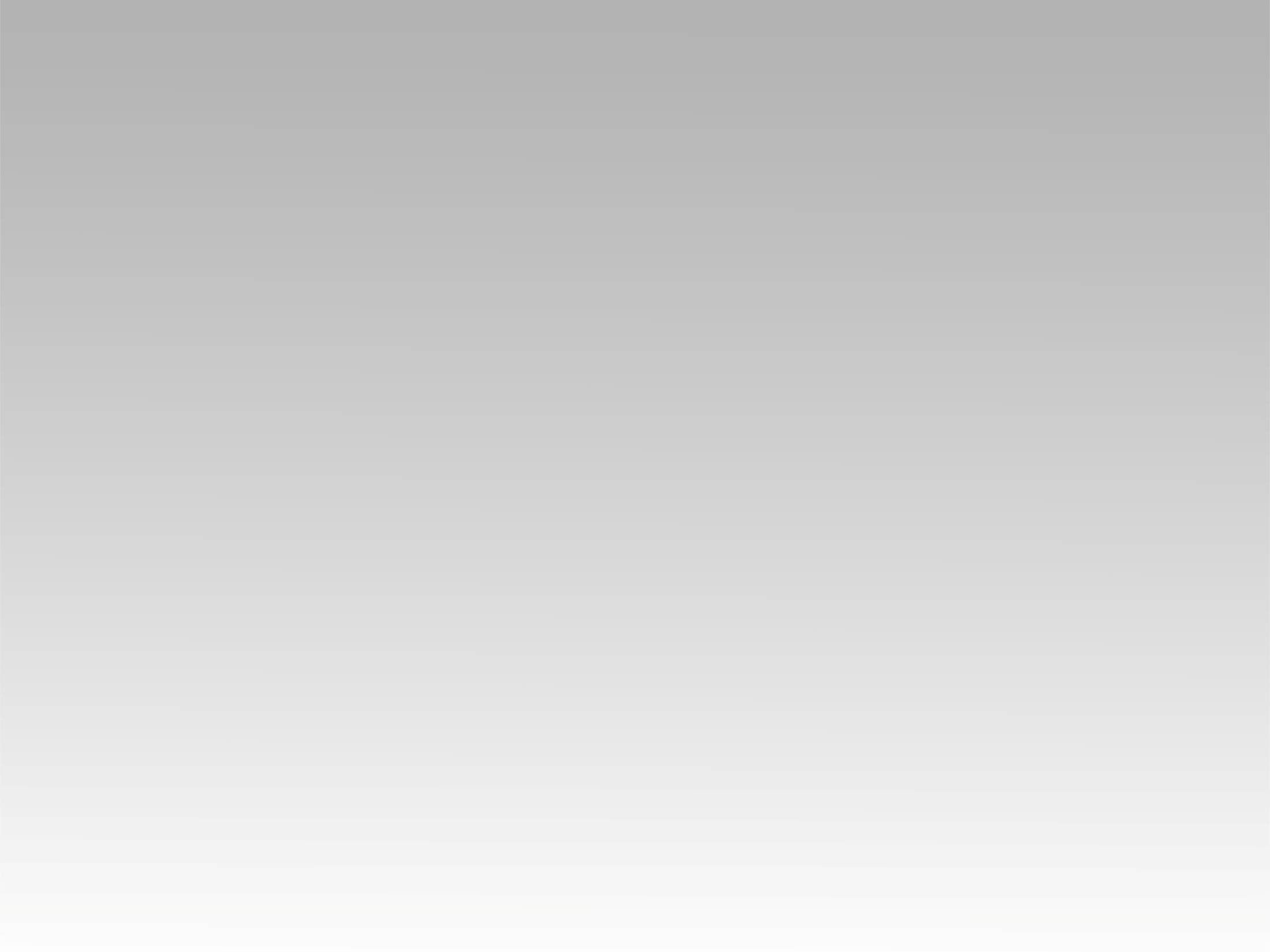 ترنيمة 
أنا فى المراحم
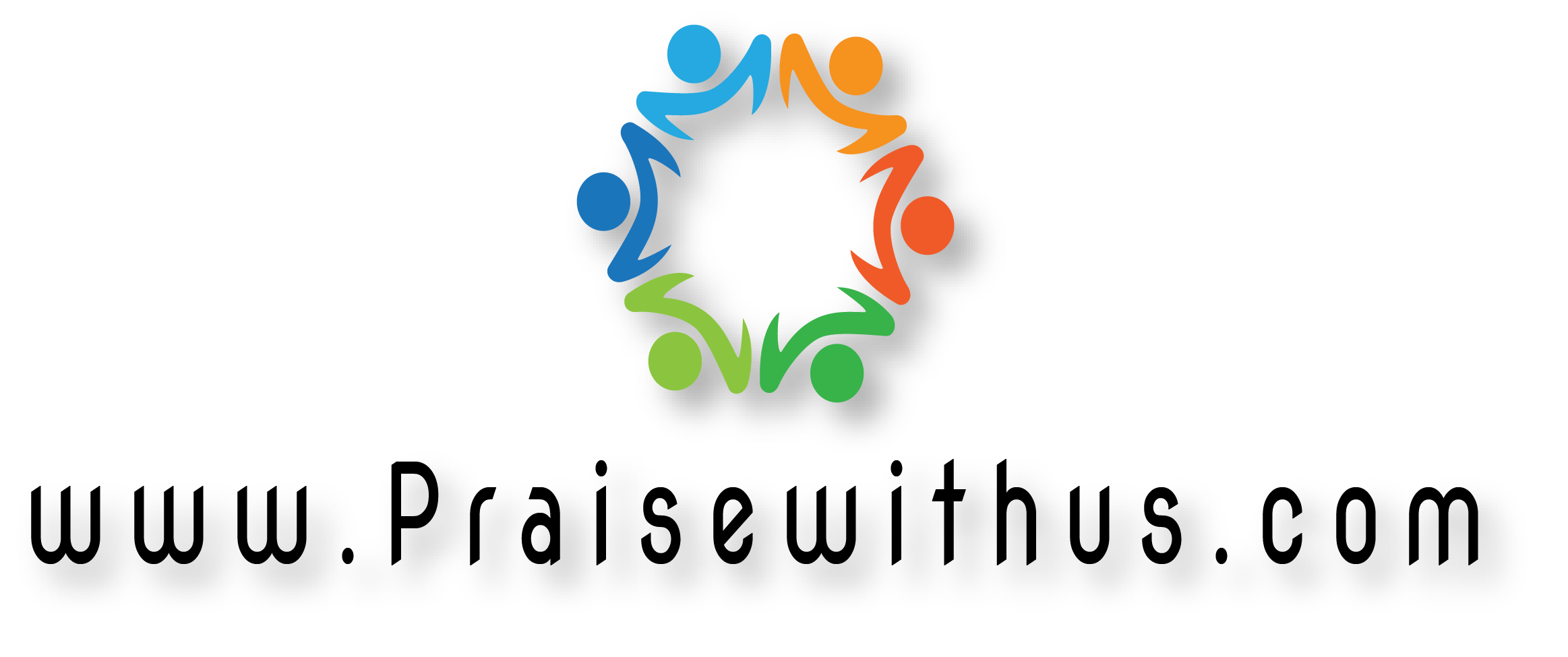 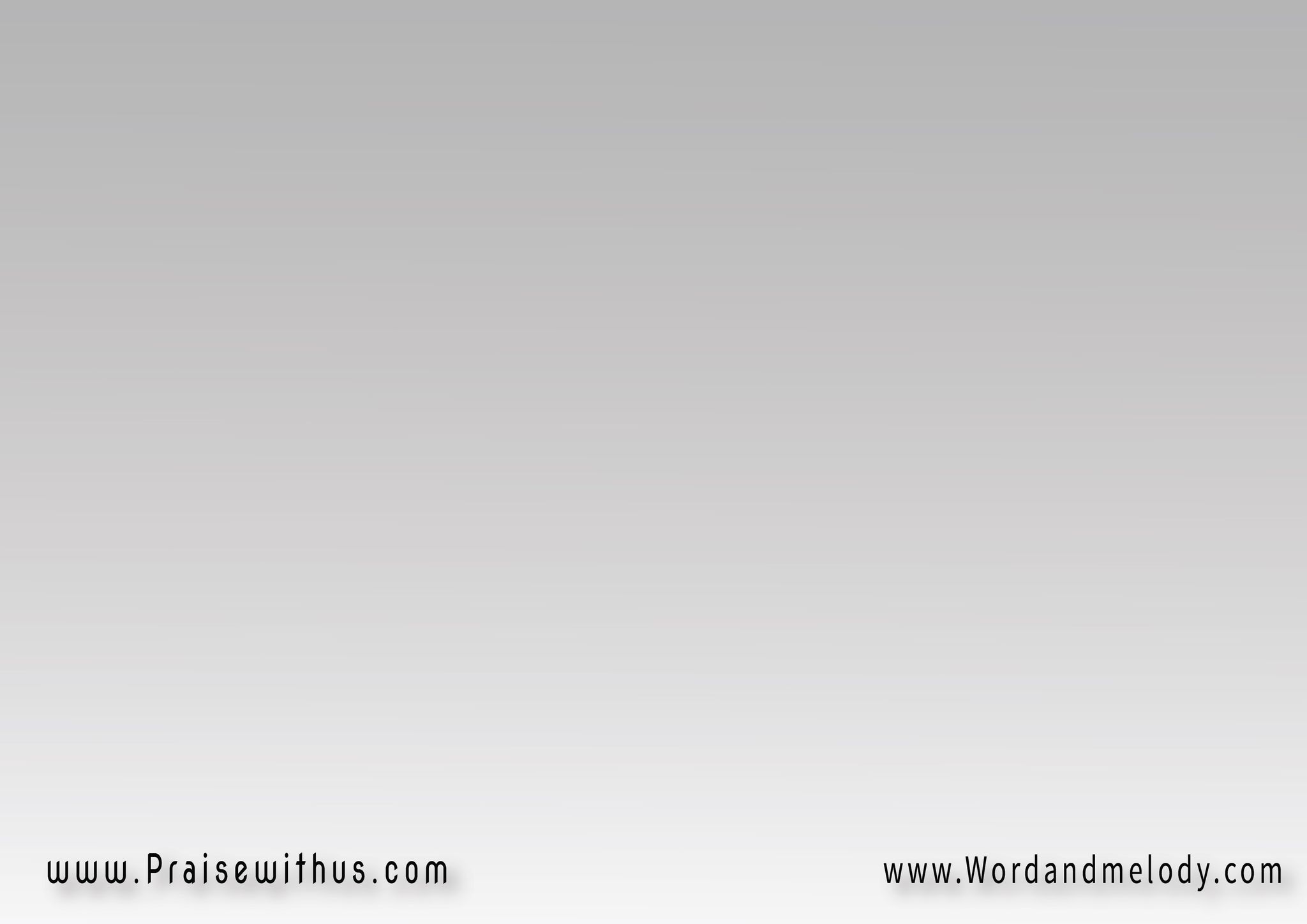 القرار:
أنا في المراحم بعيش
 والخير ده خير سيديوزي جوده مافيش 
يسوع هو نشيدي
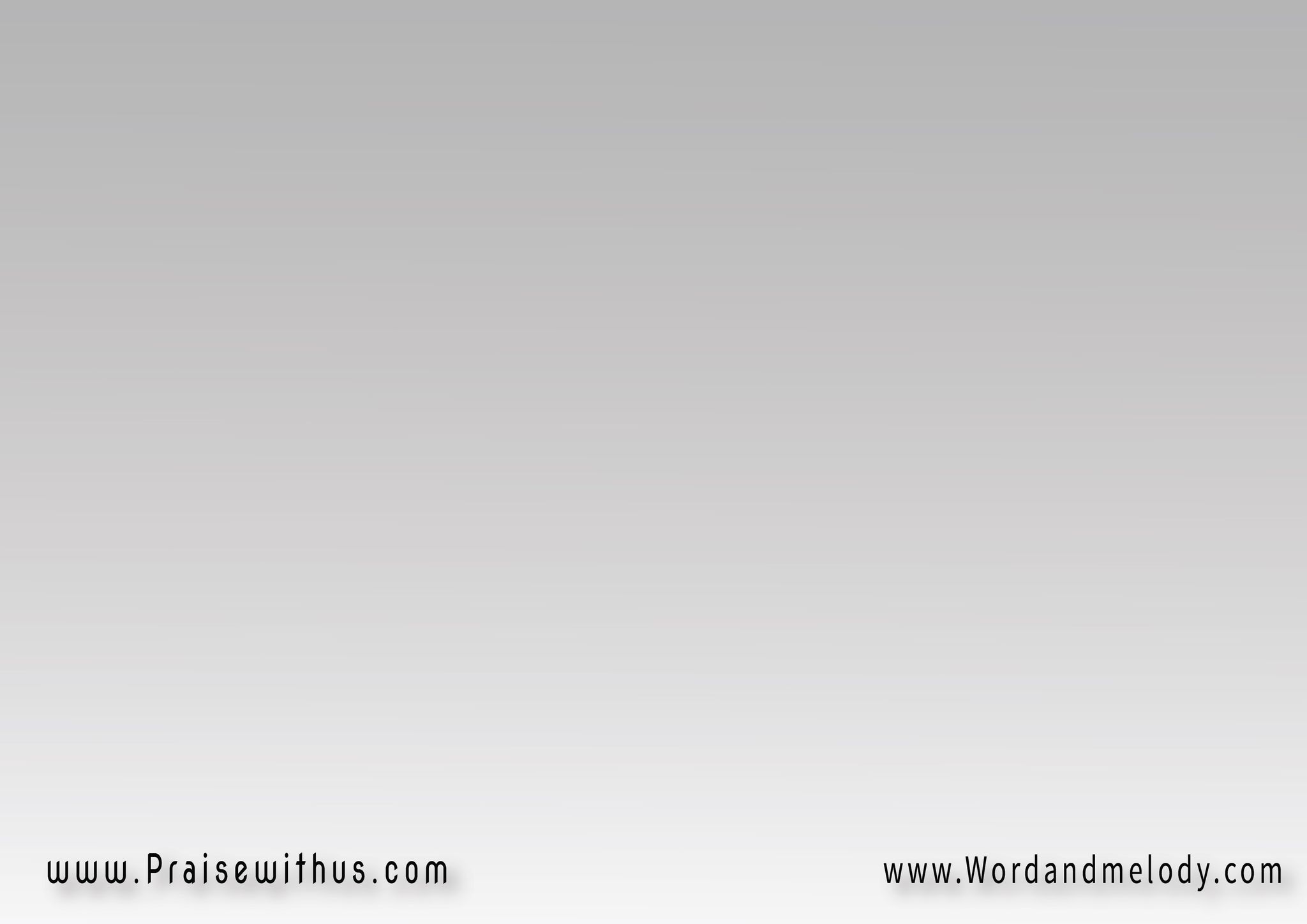 1- 
من يوم ليوم هو معايا 
أبداً ماسابنيشوفي الخطر بينقذني 
من الشر يحميني
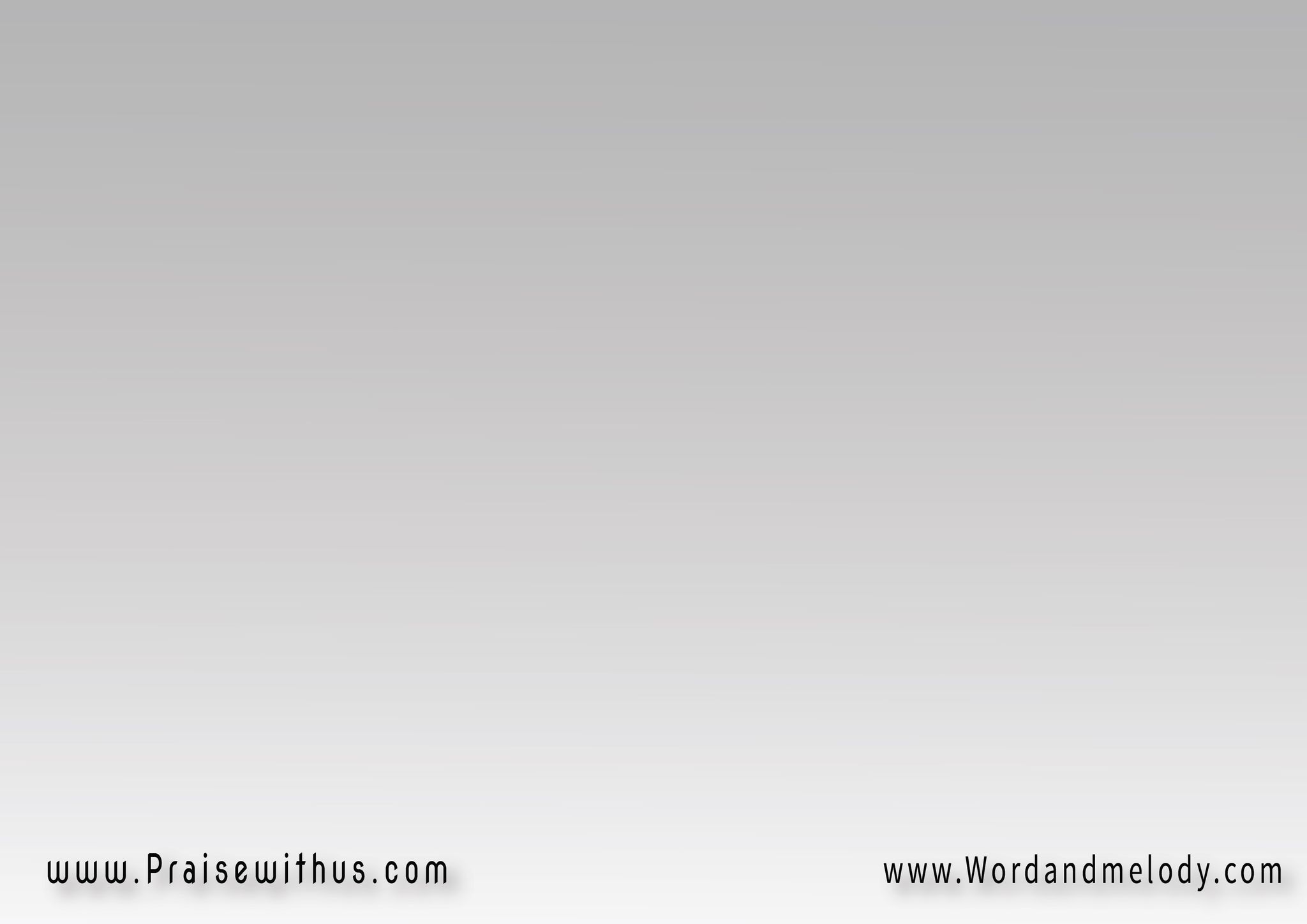 صخري وعزي وتاج راسي
 يسوعي إكليليتبري ورصيدي وميراثي 
أفراح قلبي وعيدي
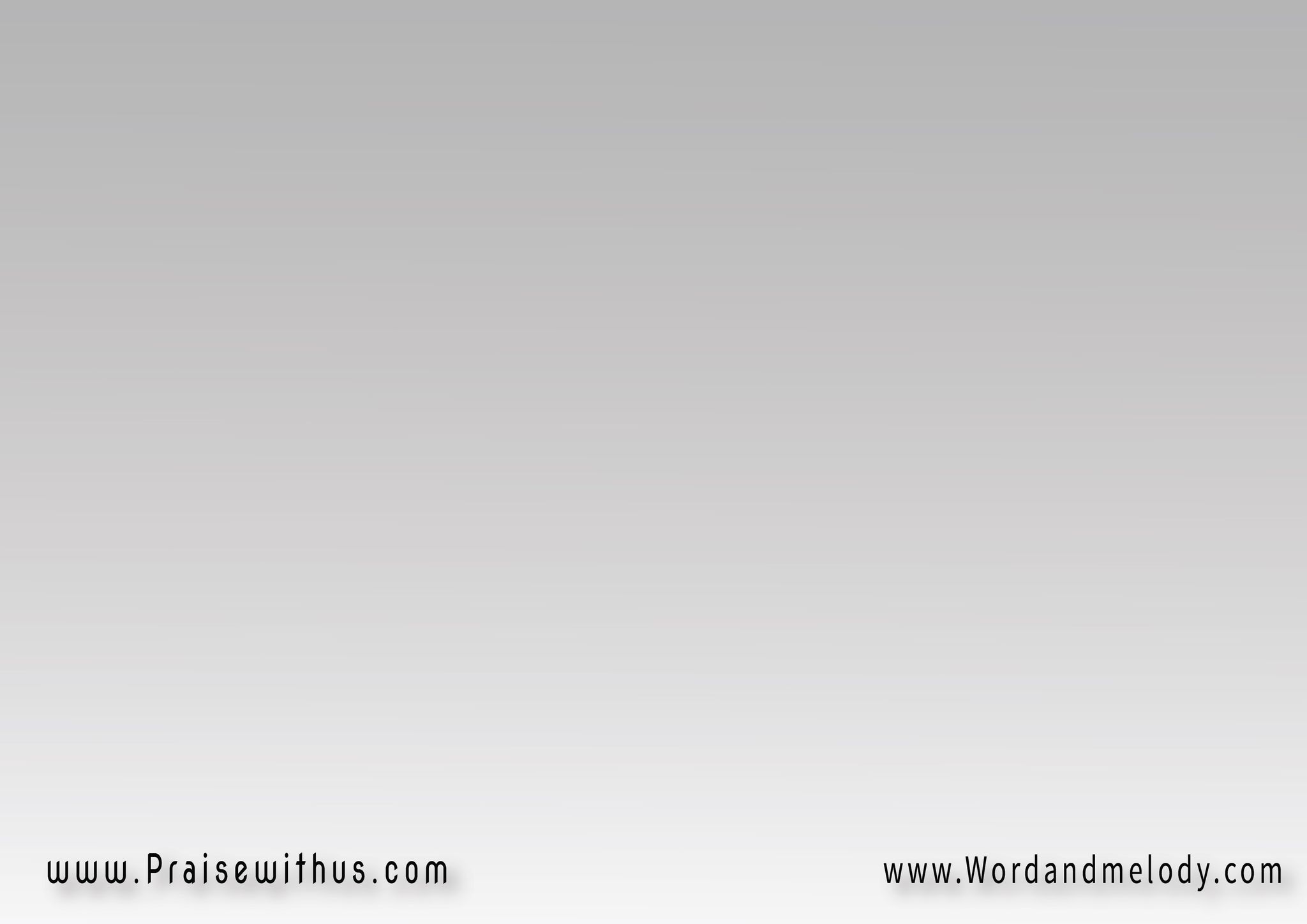 القرار:
أنا في المراحم بعيش
 والخير ده خير سيديوزي جوده مافيش 
يسوع هو نشيدي
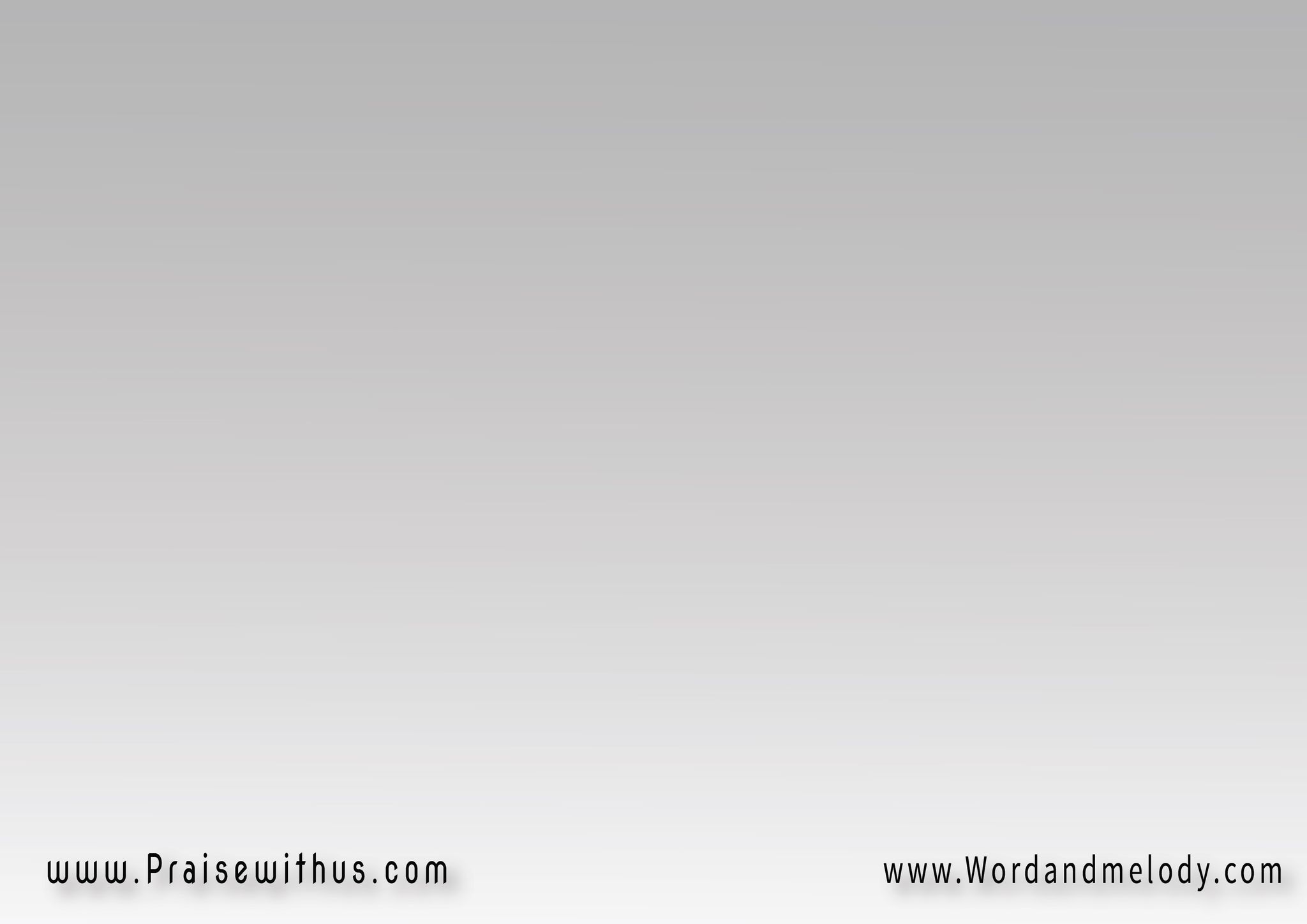 2- 
وإن جاني في لحظة عدوي يكسرني ويحنينيأطلب فاديا حالاً يجي 
وفي حضنه يخبيني
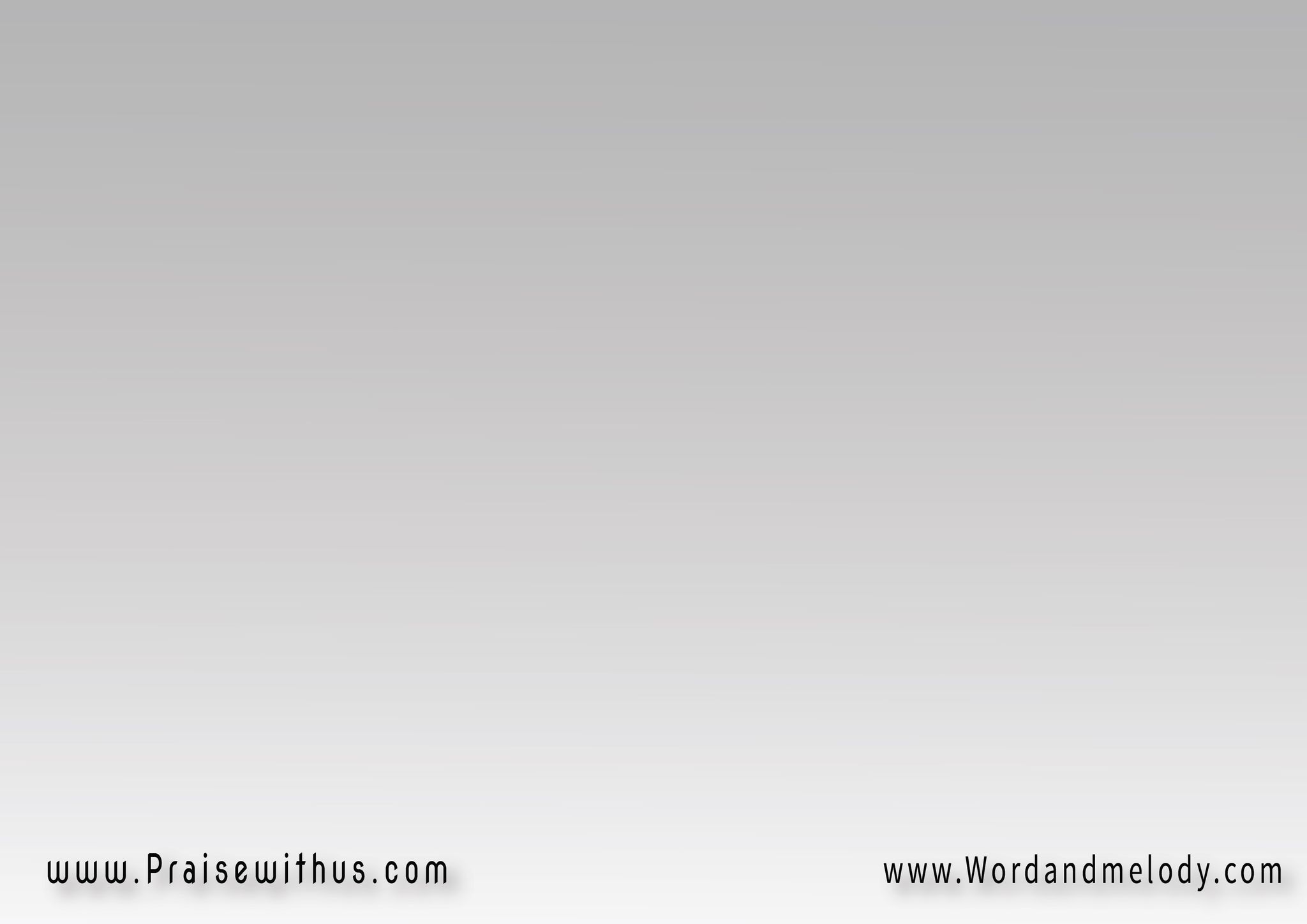 ستري وحصني ومجني 
يسوعي نصيريأهتف وغني بطول عمري 
ده في ظله حاميني
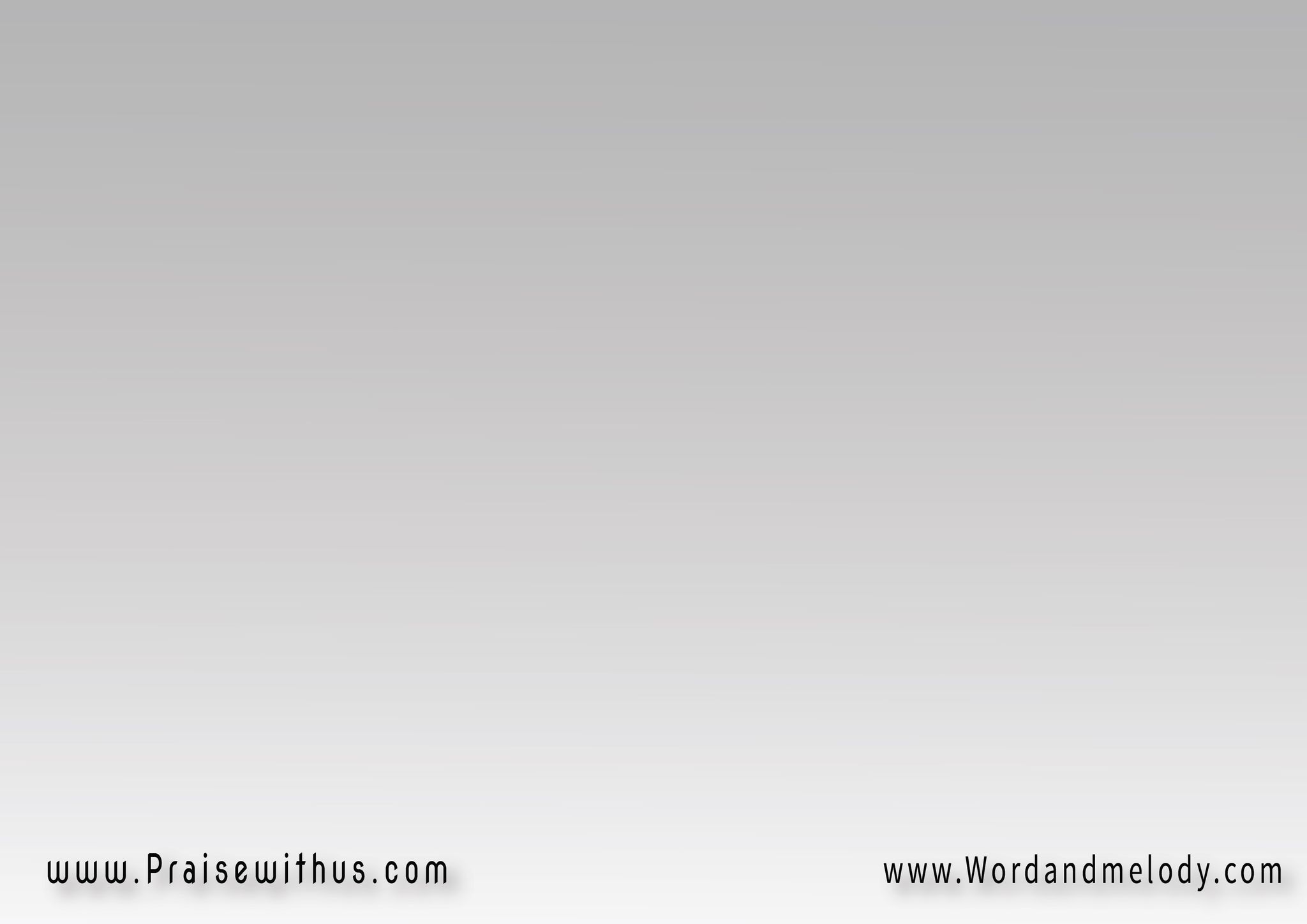 القرار:
أنا في المراحم بعيش
 والخير ده خير سيديوزي جوده مافيش 
يسوع هو نشيدي
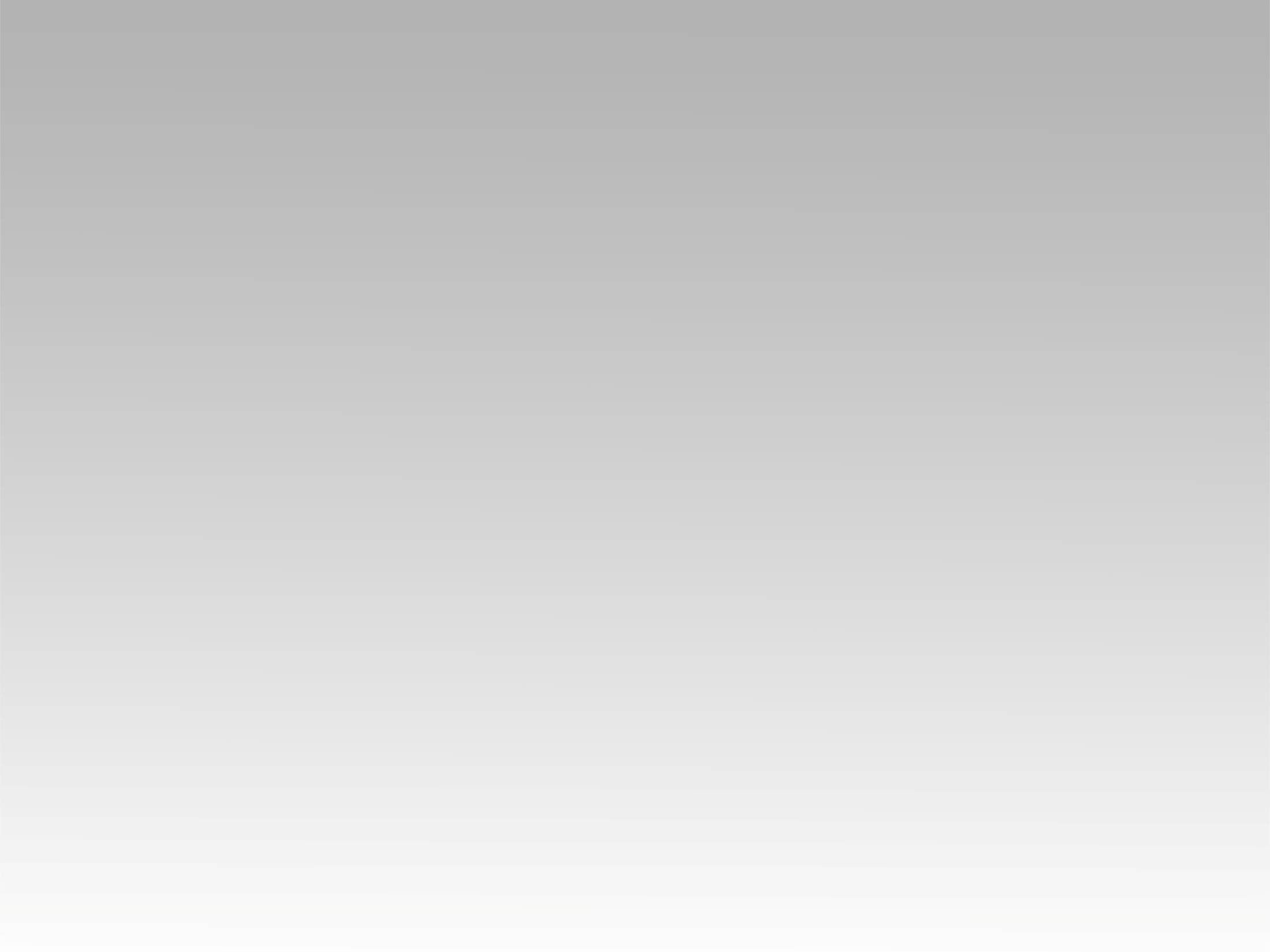 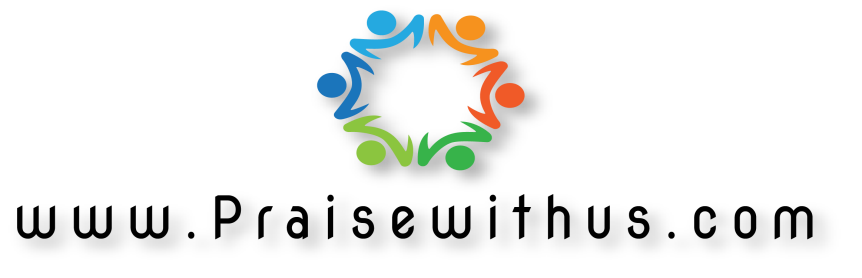